Enquadrament
Etapa 0 - JEA
“Programa per a la capacitació emprenedora i el recolzament motivacional a l’aula“
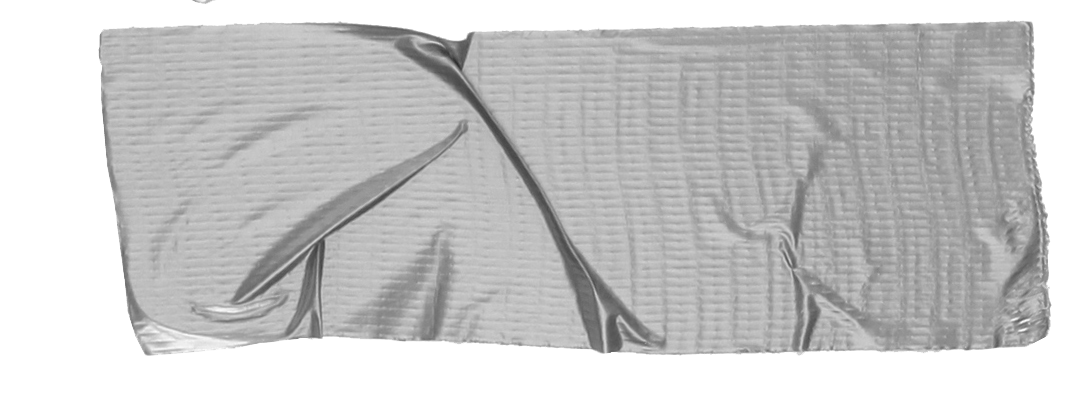 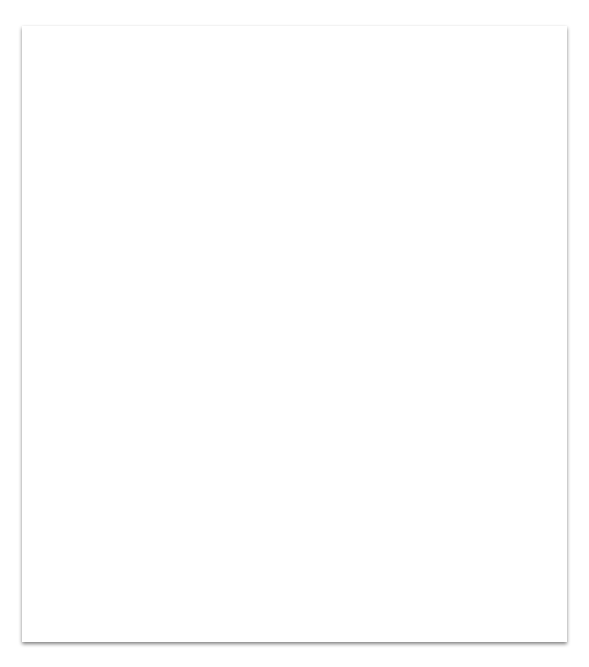 ENQUADRAMENT ETAPA 1:
. SOM 1: promoure que treballem per arribar a un únic repte.
. COMPETITIVITAT de 1 a 10, 1: no guanya el que defensa el seu ODS sino el consens de tots.
. RESPONSABILITAT: millorar el món també depèn de mi.
. ATENCIÓ PLENA: que puc fer aquí i ara amb el que es proposa.
Visió General

El món en el que vivim.  L’entorn actual es volàtil, incert, complex i ambigu, així que no ens queda altre que obrir-nos a noves formes de funcionar.

Les dades socioeconòmiques canten a crits que és important impulsar les capacitats emprenedores en els nostres joves, que en un futur ben pròxim, han de ser els capdavanters de l’economia social que ens envolta.
El sector públic de l'Educació i el Treball s’ajunta en aliança per donar empenta en aquest sentit i per això es va crear I Empren Jove.
(Ficar logo de Educació i de Treball)
I Empren Jove pretén desenvolupar un programa de capacitació de l'emprenedoria dins el grup d'estudiants de la Formació Professional Bàsica, liderat pels seus docents. i tutoritzat per la consultora del programa.
Es tracta d’acompanyar  als alumnes en el recorregut d’ automotivar-se per generar una idea de negoci a través del pensament creatiu  i arribar a desenvolupar-la com a projecte d’empresa real.
Aquest escenari fa que sigui més important engrescar als alumnes amb la feina i motivar amb dinàmiques que afavoreixin el treball en equip, el lideratge, i la resolució de conflictes.
Objectius
Aquest projecte es recolza en 4 pilars fonamentals:

Connexió entre l’escola i l’entorn
Metodologia basada en aprenentatge cooperatiu i en treball per projectes
Aprenentatge transversal i significatiu
Contexte creatiu i lúdic
I Emprèn Jove té els següents objectius:
Descobrir i desenvolupar, per part de l’alumnat de la FP Bàsica, les habilitats emprenedores com: el lideratge, el treball en equip i la gestió de conflictes.
Despertar l’interès de l’alumnat pel seu entorn, coneixent els seus recursos i possibilitats.
Promoure la participació activa de l’alumnat, en el seu mitjà social.
Foment de la creativitat, la iniciativa personal i la cooperació.
Alumnat protagonista del seu aprenentatge.
Conèixer els ODS i l’agenda 2030 d’una manera pràctica i real.
Treballar la consciència de ser competent i poder intervenir en el seu entorn més pròxim, canviant coses o aspectes d’aquest que no els agrada o impedeixen a la població desenvolupar-se plenament i/o de manera sostenible. 
Mirar què passa en el barri, al poble, en el centre… quines coses no m’agraden i com podem contribuir com a grup a canviar-les o millorar-les. 
Tenir una idea amb valor i comprometre’s per a fer-la una realitat, unint-se al seu entorn i formant part activa d’ell.
Calendari
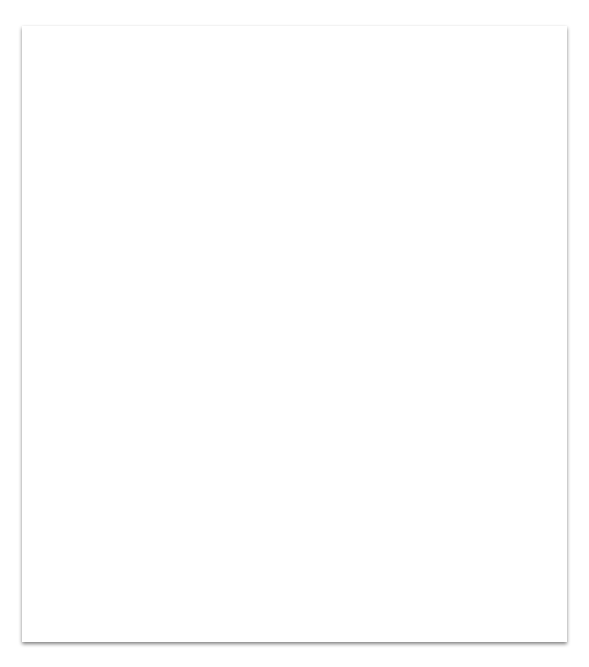 SETEMBRE A MAIG 2021 - Implantació a les aules + seguiment online per part de la consultora.
OCTUBRE 2021 - Primer taller a l’aula de la consultora.
DESEMBRE-GENER 2021 - Segon taller a l’aula de la consultora + 1 Tutoria
FEBRER-MARÇ 2021 - Tercer taller a l’aula de la consultora.
ABRIL 2021 - Presentació del vídeo als Premis I Empren Jove.
Etapes del projecte
1.Elecció del repte/problema social
2.Generació+definició de l’idea
3.Creació de l’empresa
Etapes del projecte
4.Marketing i comunicació
5.Presentació de l’empresa
Premis I Emprèn Jove 2022